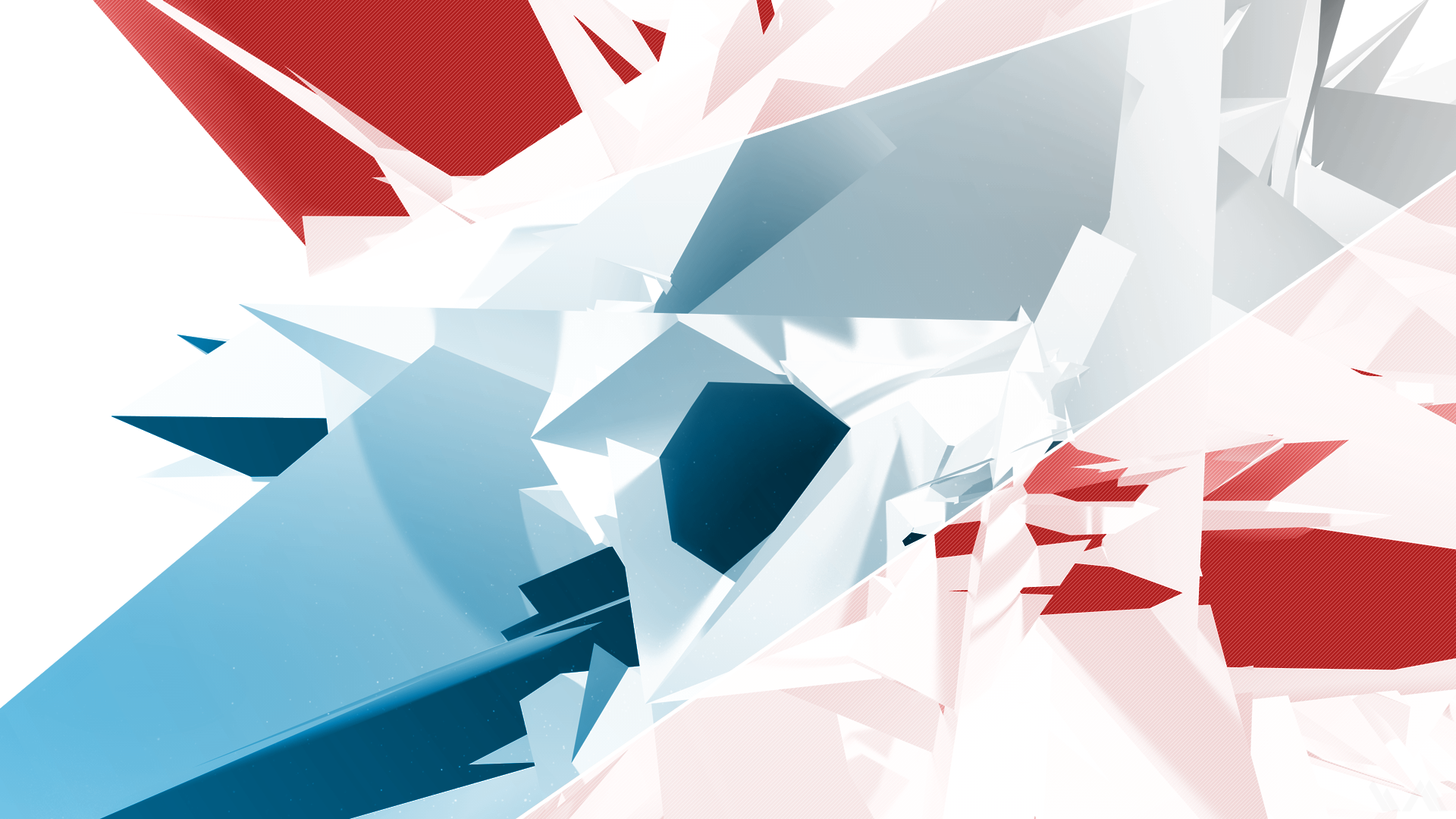 Дискуссионная площадка
«Современная школа»-

от идей к реализации
Смутная Евгения Борисовна, заместитель начальника МОО
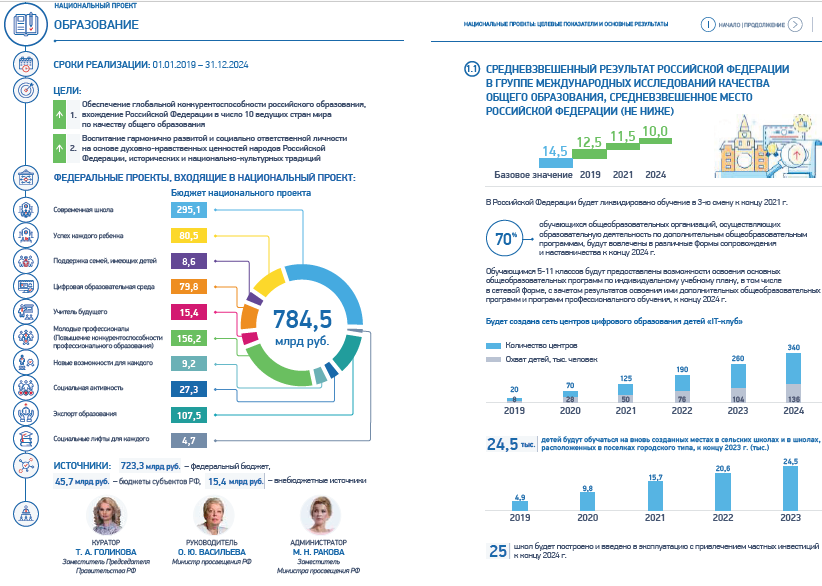 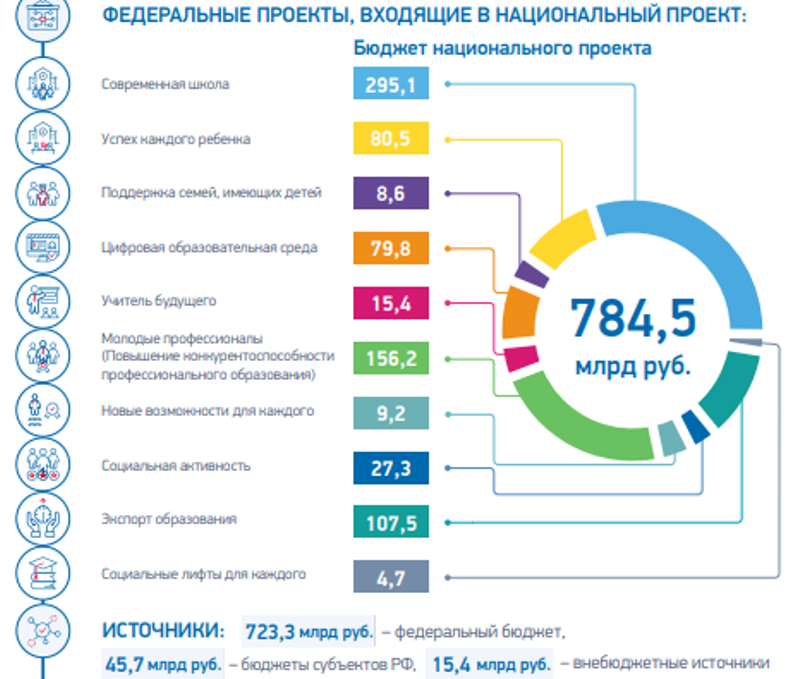 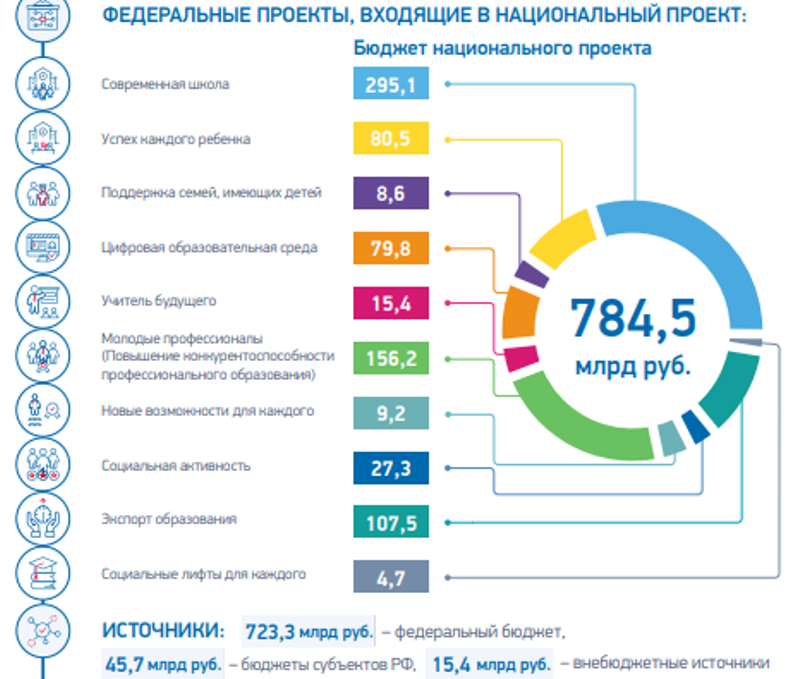 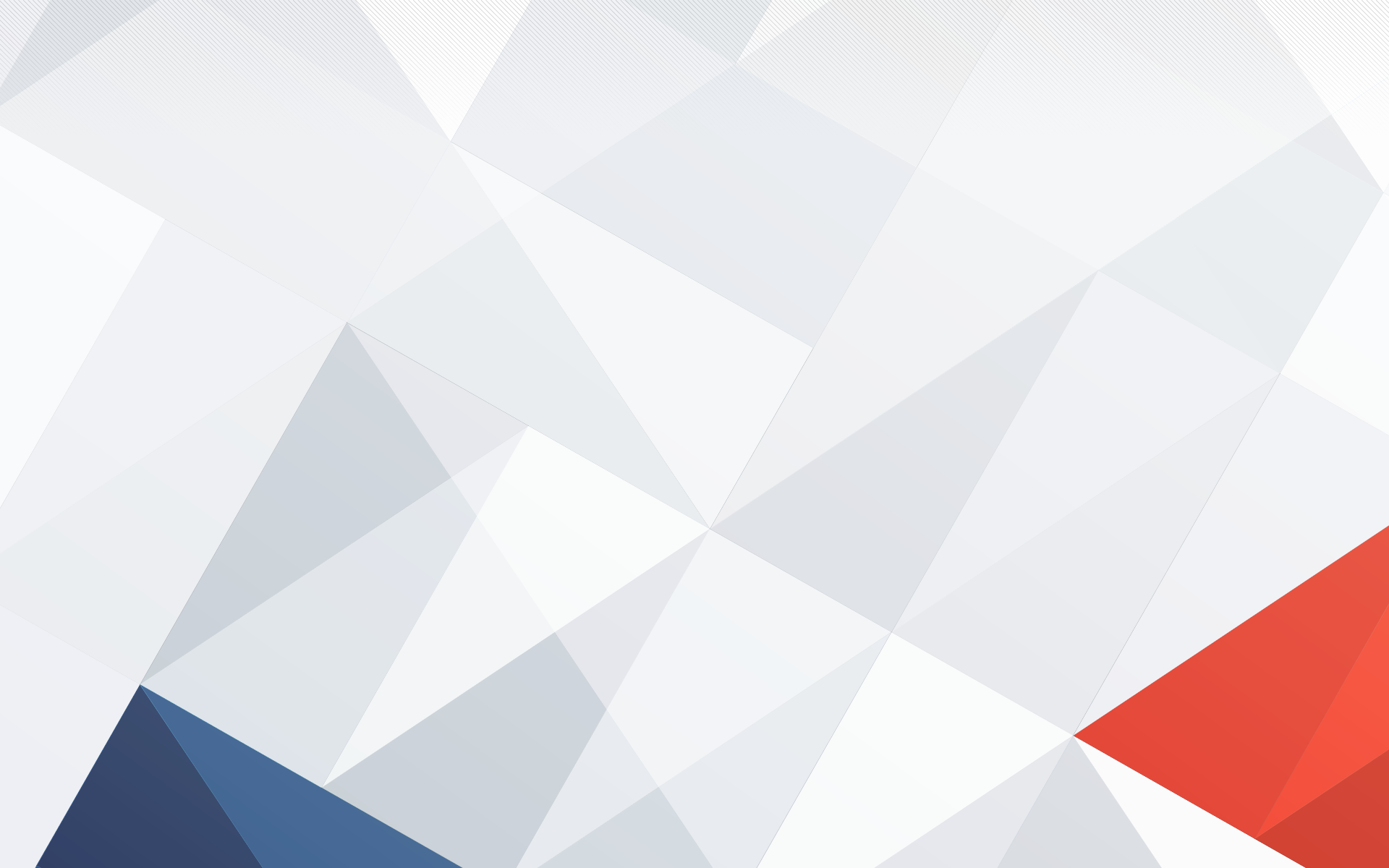 Главная цель –
обеспечить глобальную конкурентоспособность российского образования, вхождение Российской Федерации в число 10 ведущих стран мира по качеству общего образования
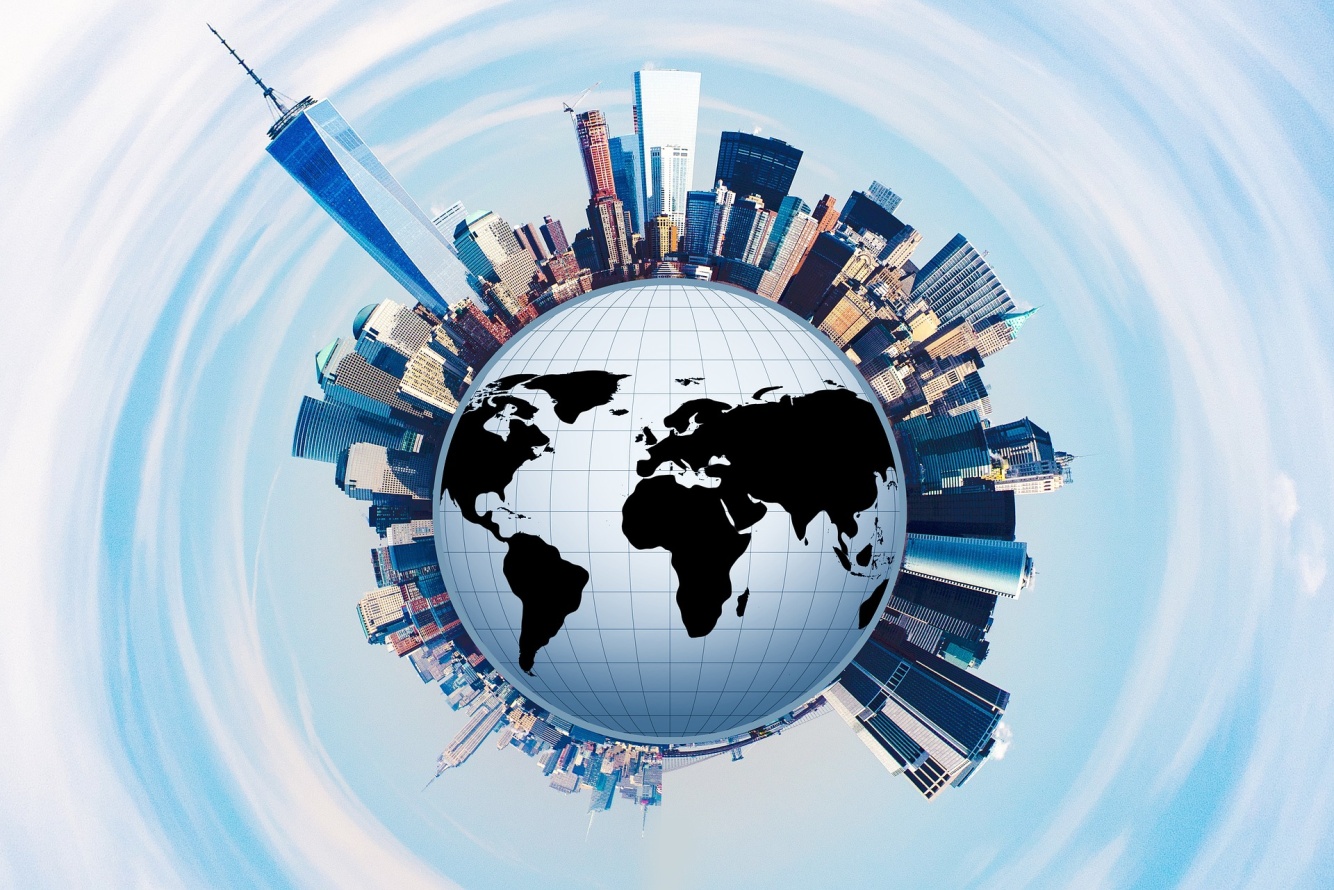 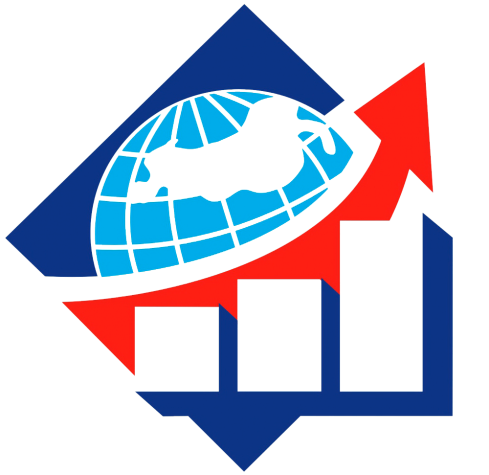 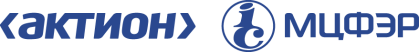 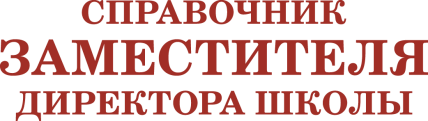 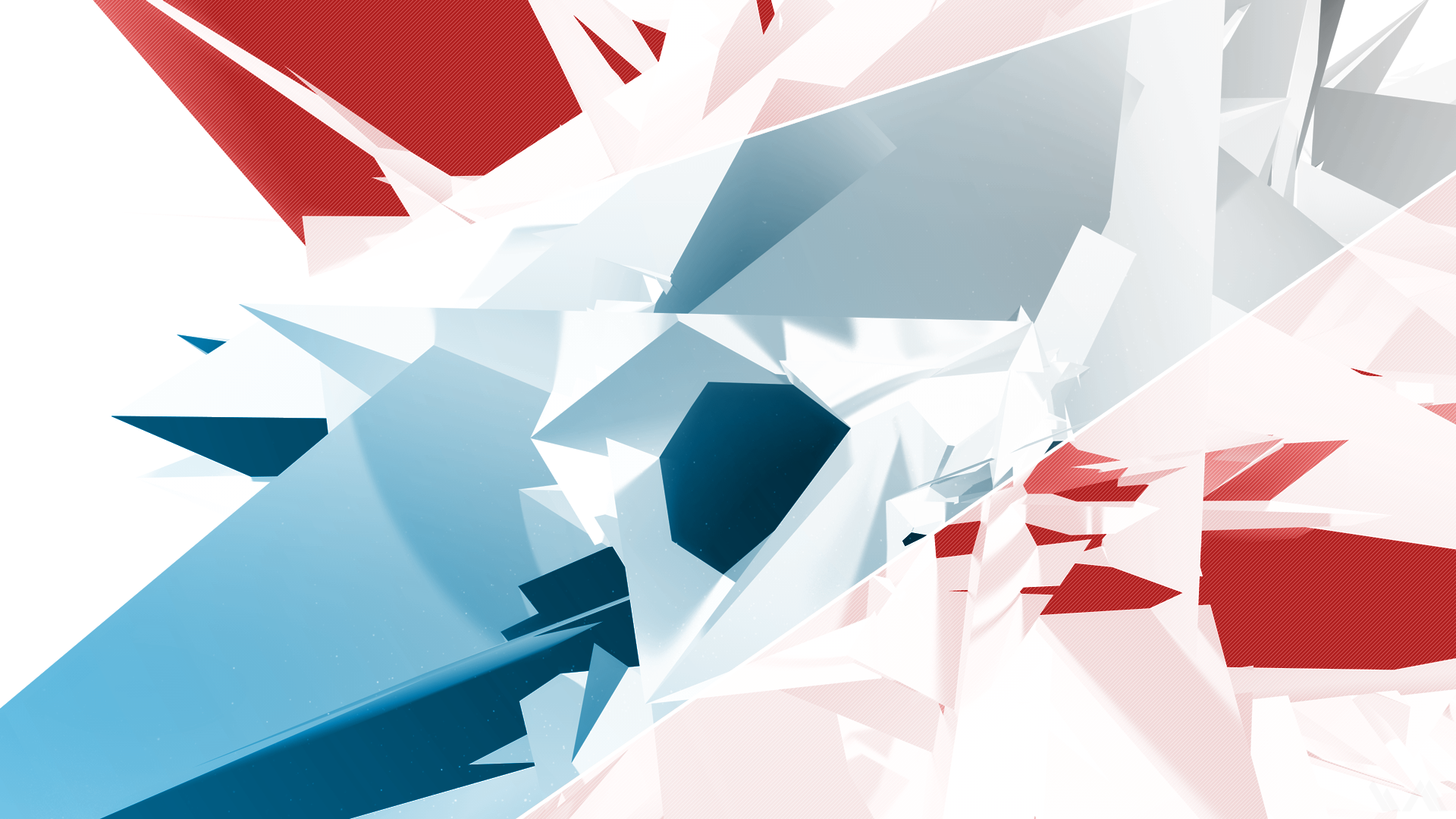 Перечень региональных проектов
1. Современная школа. 
2. Успех каждого ребенка. 
3. Поддержка семей, имеющих детей. 
4. Цифровая образовательная среда. 
5. Учитель будущего.
6. Молодые профессионалы.
7. Доступность дошкольного образования для детей в возрасте до 3-х лет.
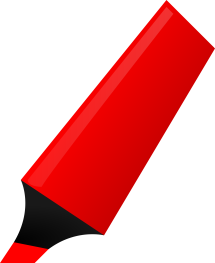 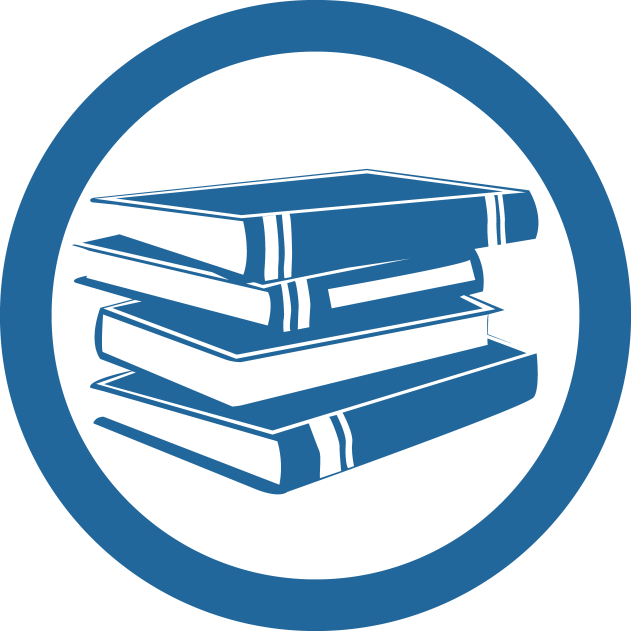 Современная школа – какой Вы ее представляете?
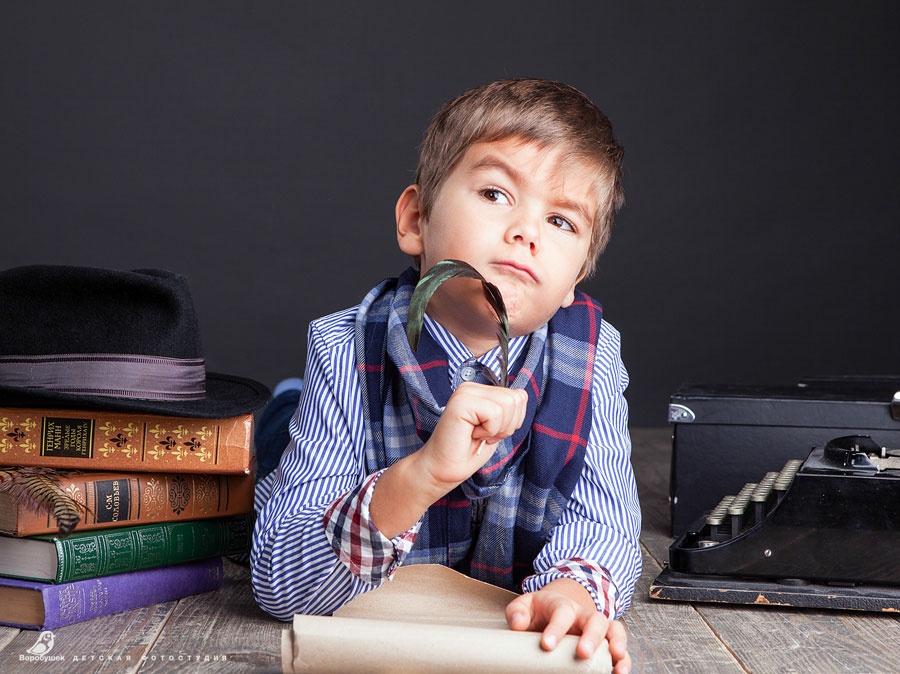 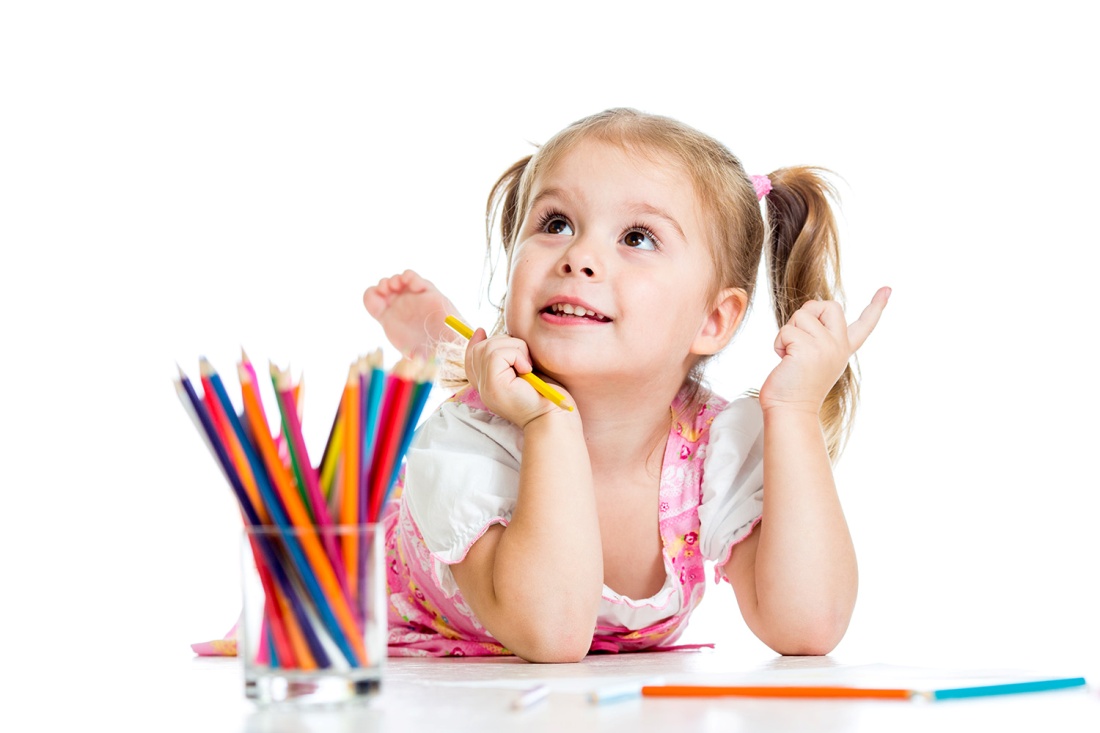 Современная школа..
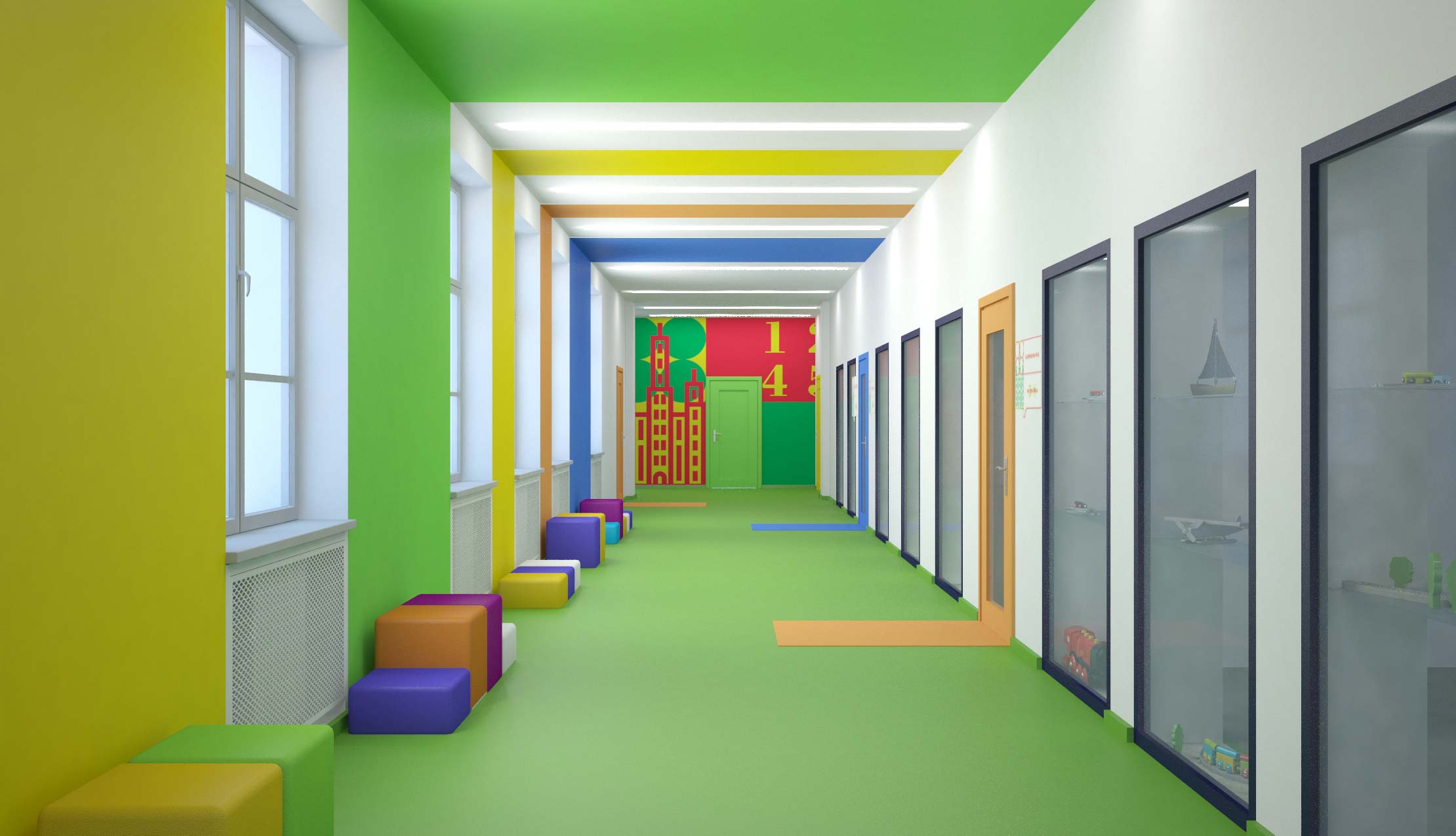 Современная школа..
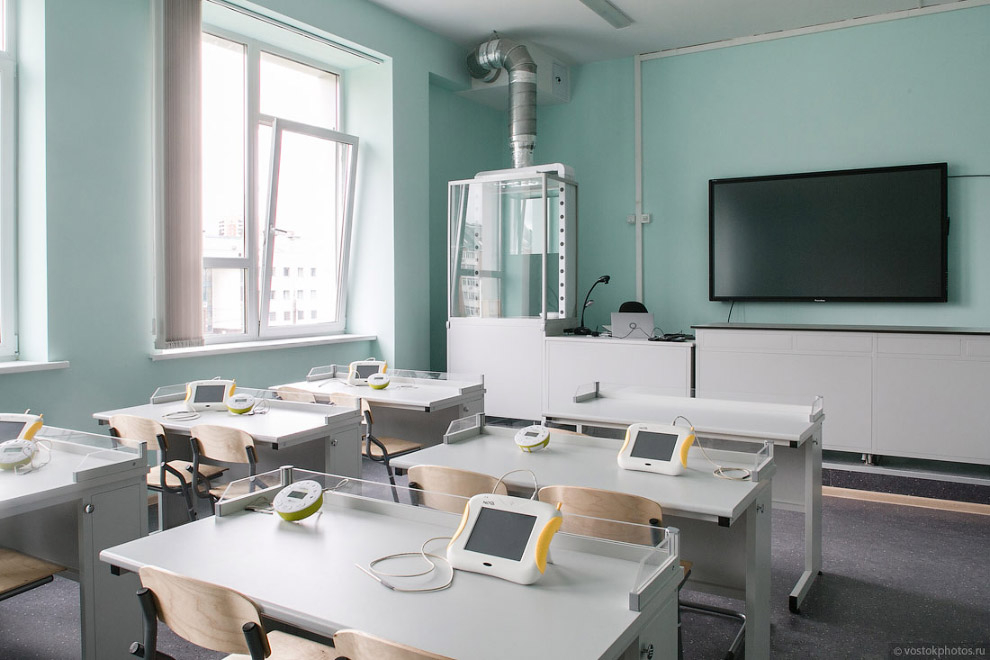 Современная школа…
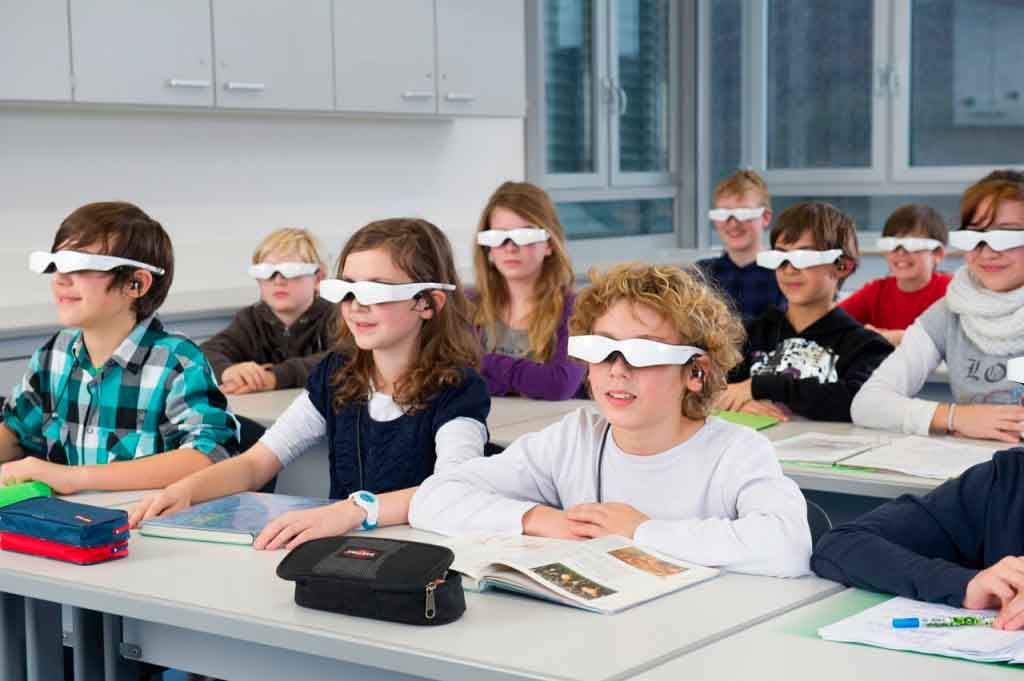 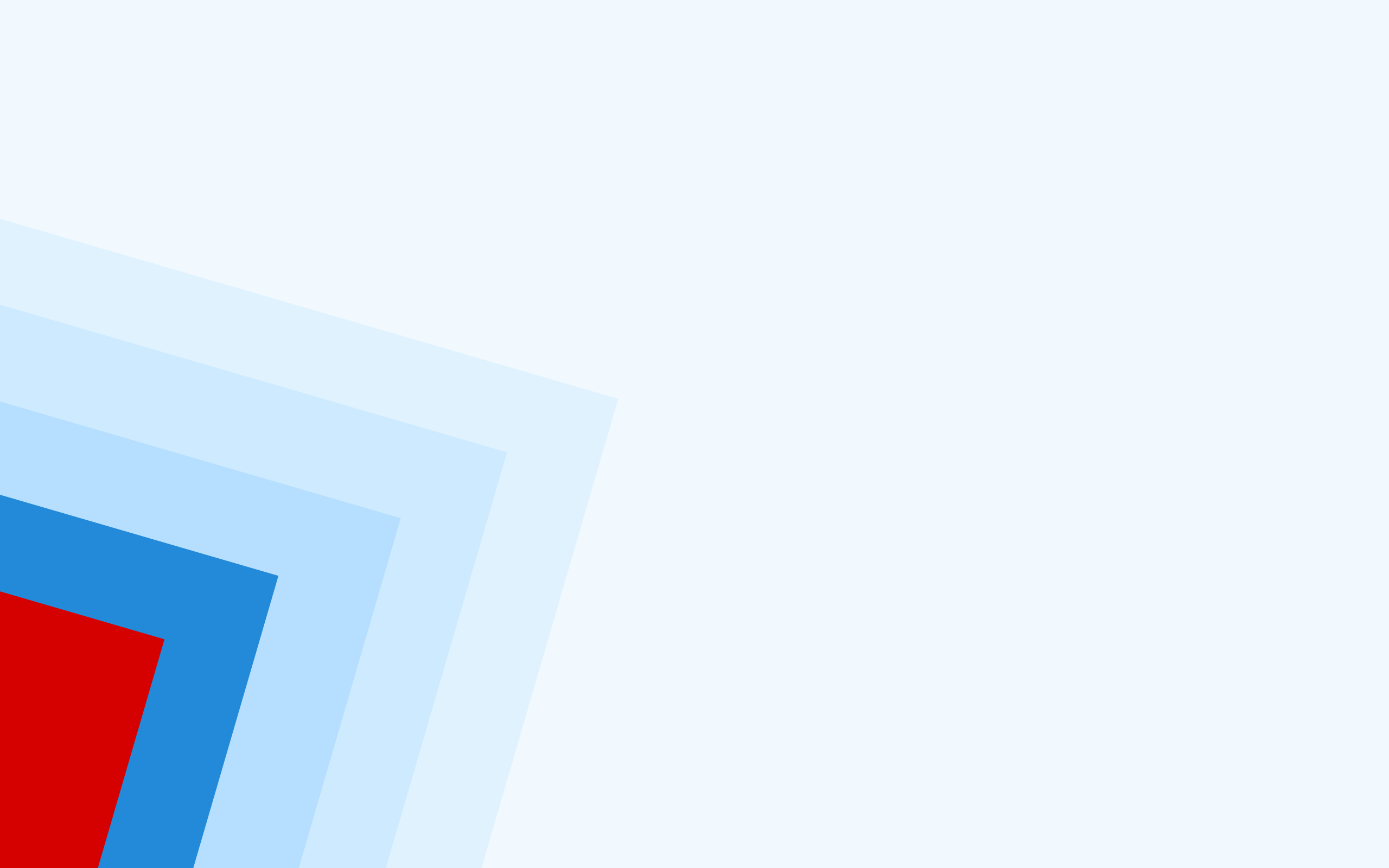 Проект «Современная школа».
Что планируют к 2024 году
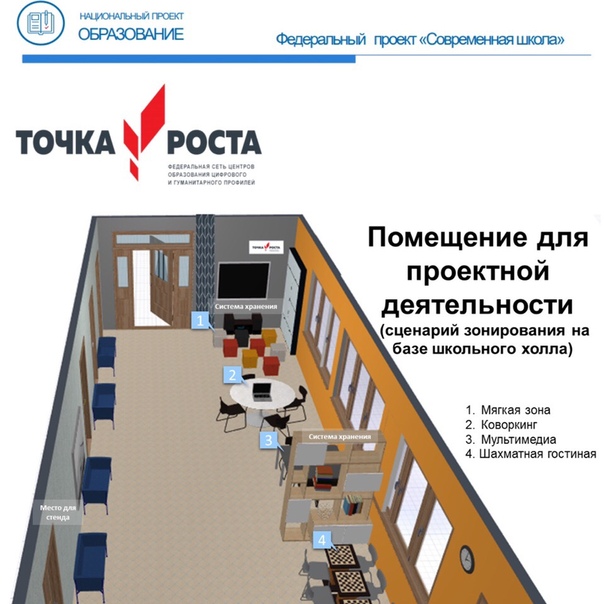 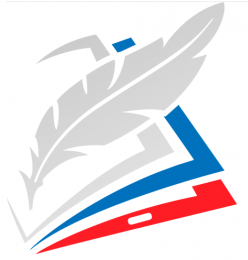 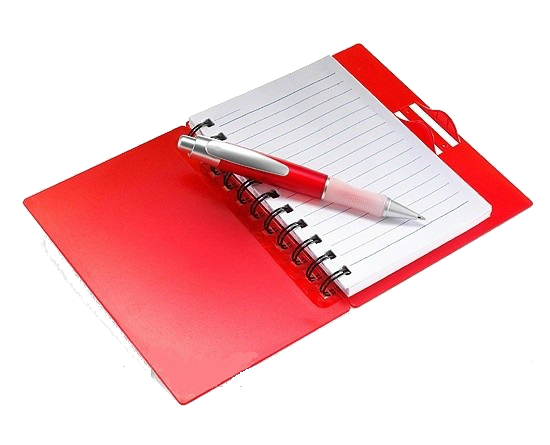 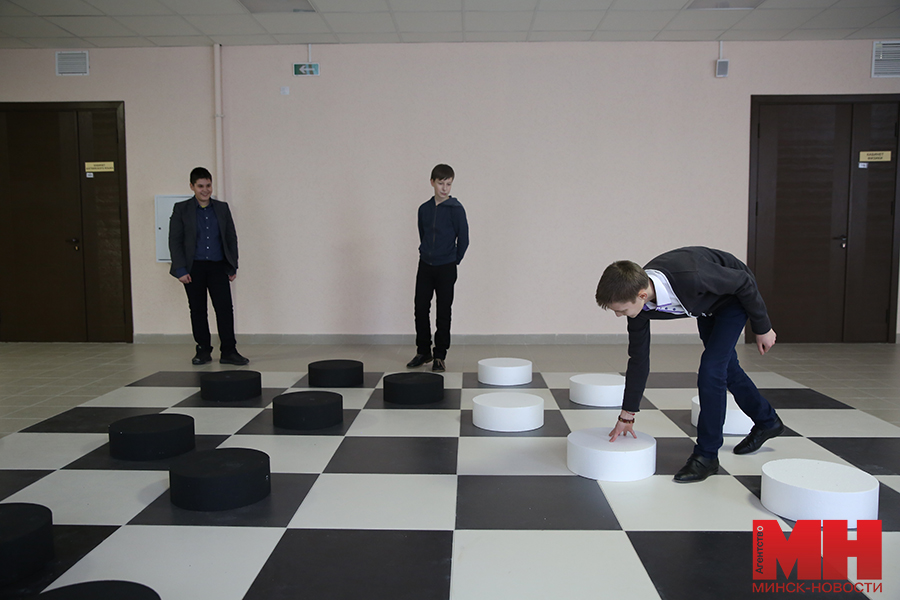 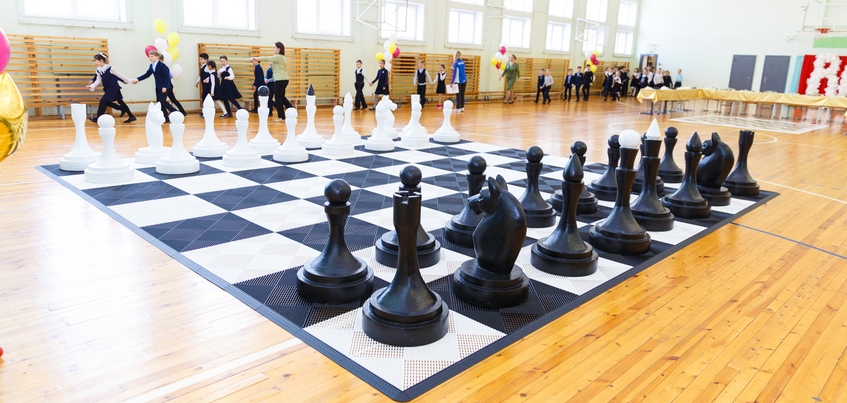 Проект «Современная школа»
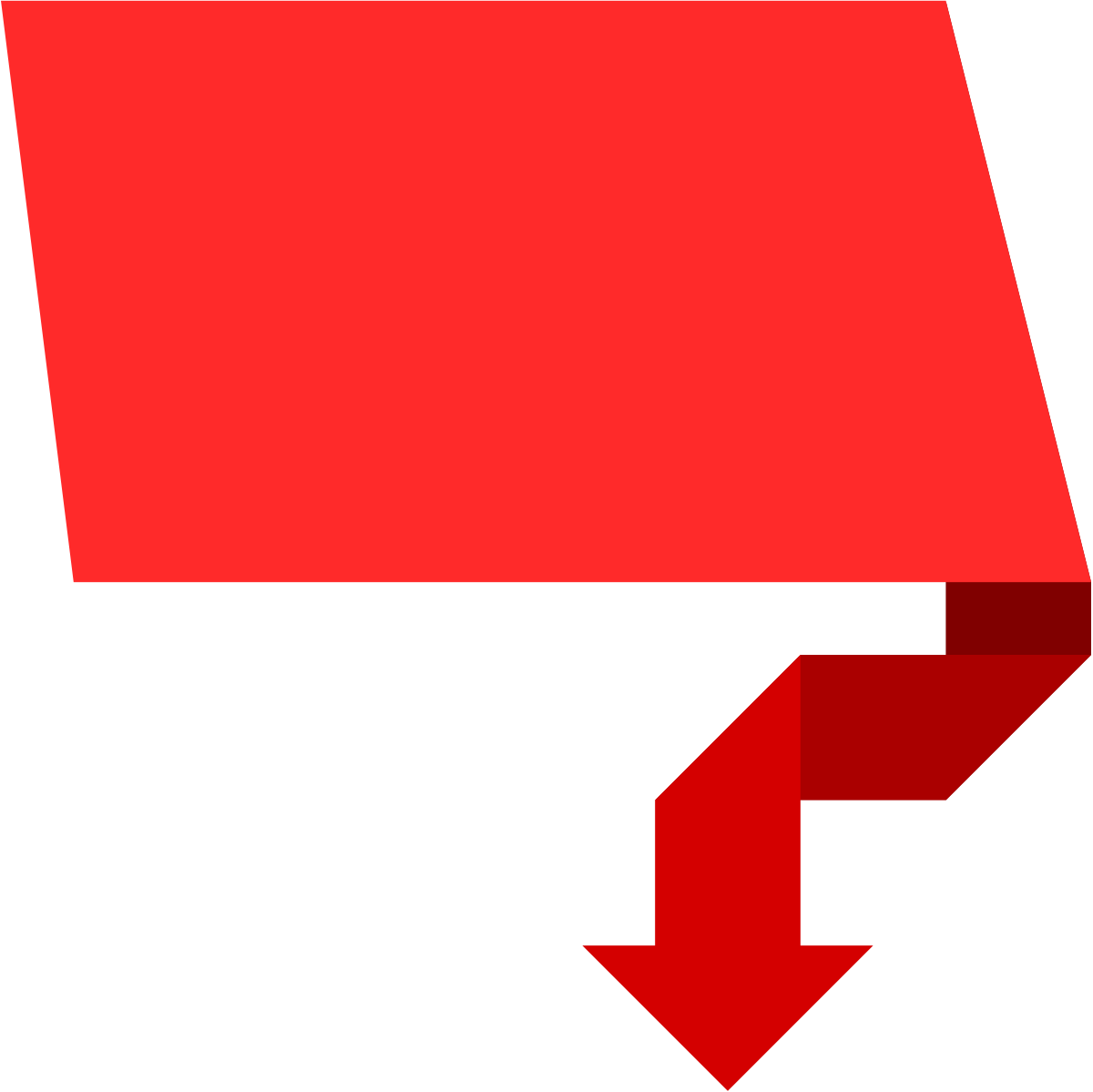 Провести оценку качества образования во 100%  школах на основе международных исследований.
Обновить ФГОС общего образования и требования к результатам освоения образовательных программ, ввести «гибкие» компетенции
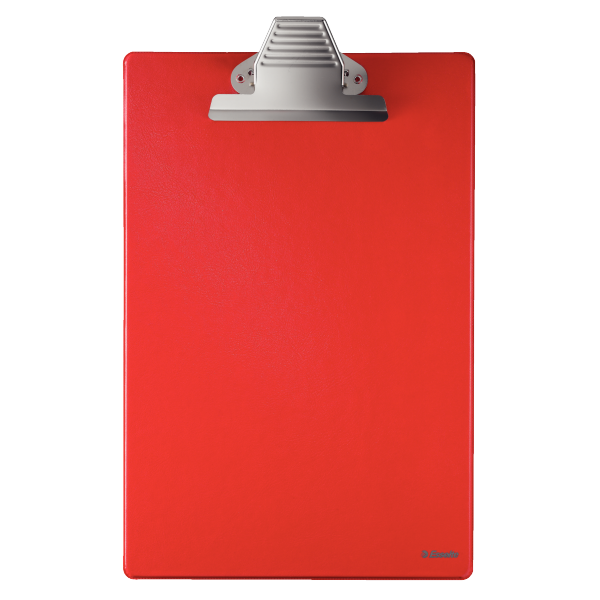 Повысить качество преподавания предметной области «Технология»   и изучать предмет на базе технопарков «Кванториум».

Обновить материально-техническую базу ОО
2024 год
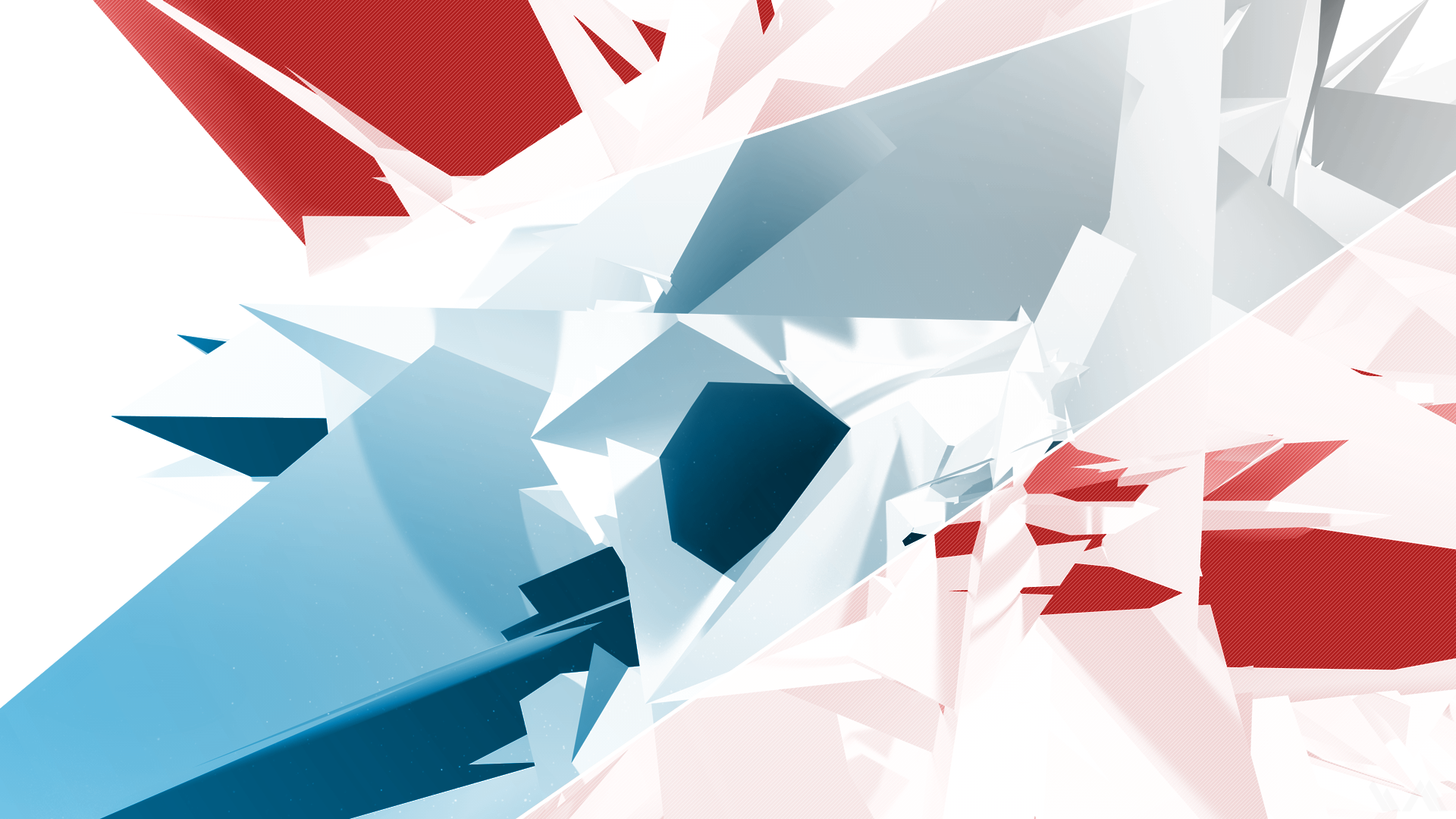 «Гибкие» компетенции
Soft skills («софтскилз», англ. soft skills – «мягкие навыки» или «гибкие навыки») позволяют быть успешным независимо от специфики деятельности и направления, в котором работает человек. Противоположность – hard skills («хардскилз», англ. hard skills – «твердые навыки»). Это навыки, связанные с профессиональной деятельностью.
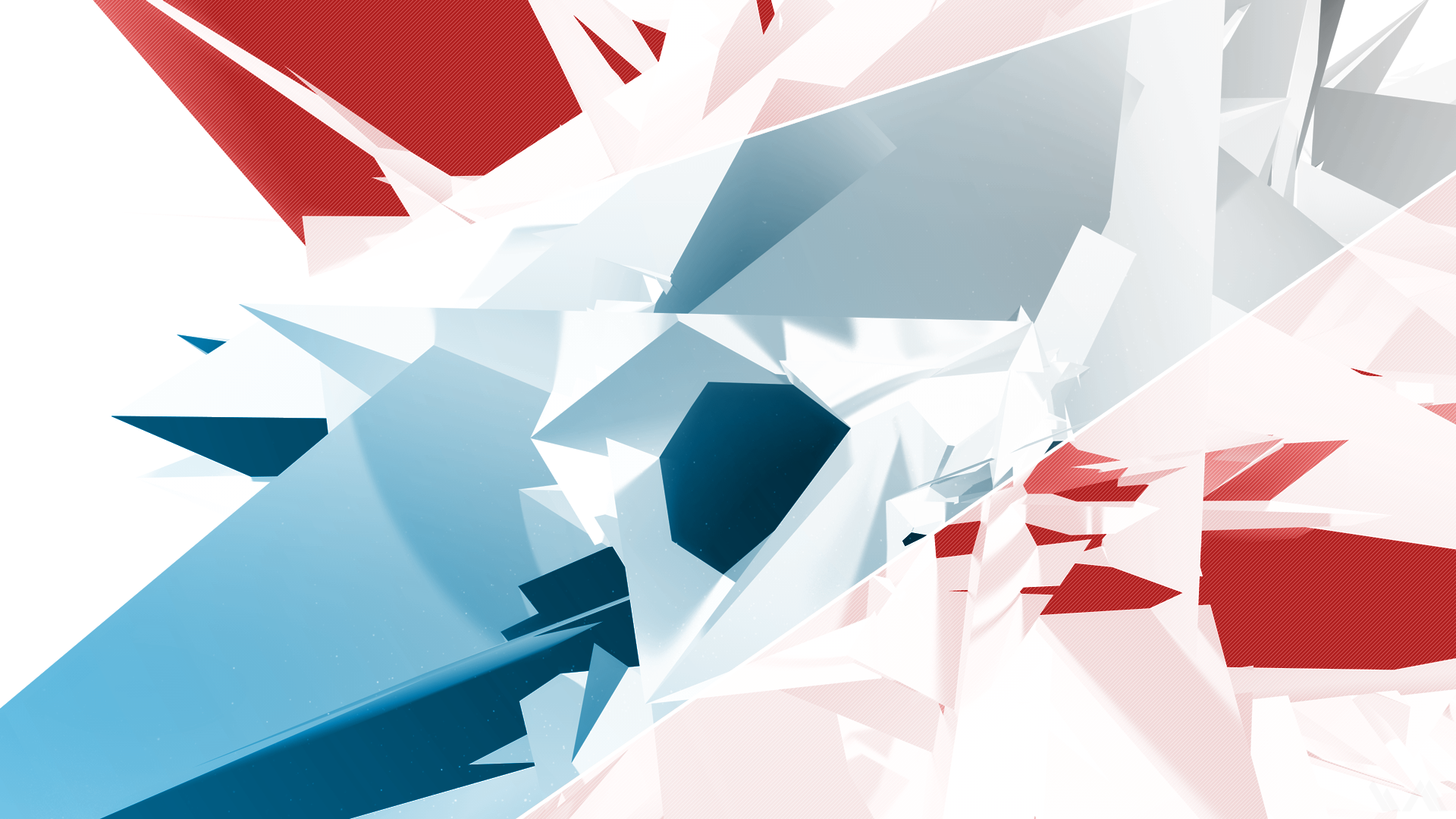 Примеры «твердых» 
и «гибких» компетенций
Управление транспортным средством.
Знание иностранных языков.
Владение узкоспециализированными программами (в части бухгалтерского и управленческого учета, веб дизайна, программирования, монтирования видео)
Умение непрерывно учиться.
Управление временем (time management).
Коммуникабельность (ведение переговоров, убеждение и командная работа, клиенториен-тированность).
Управление стрессом и эмоциями (способность быть тактичным и проявлять дипломатию)
Проект «Современная школа»
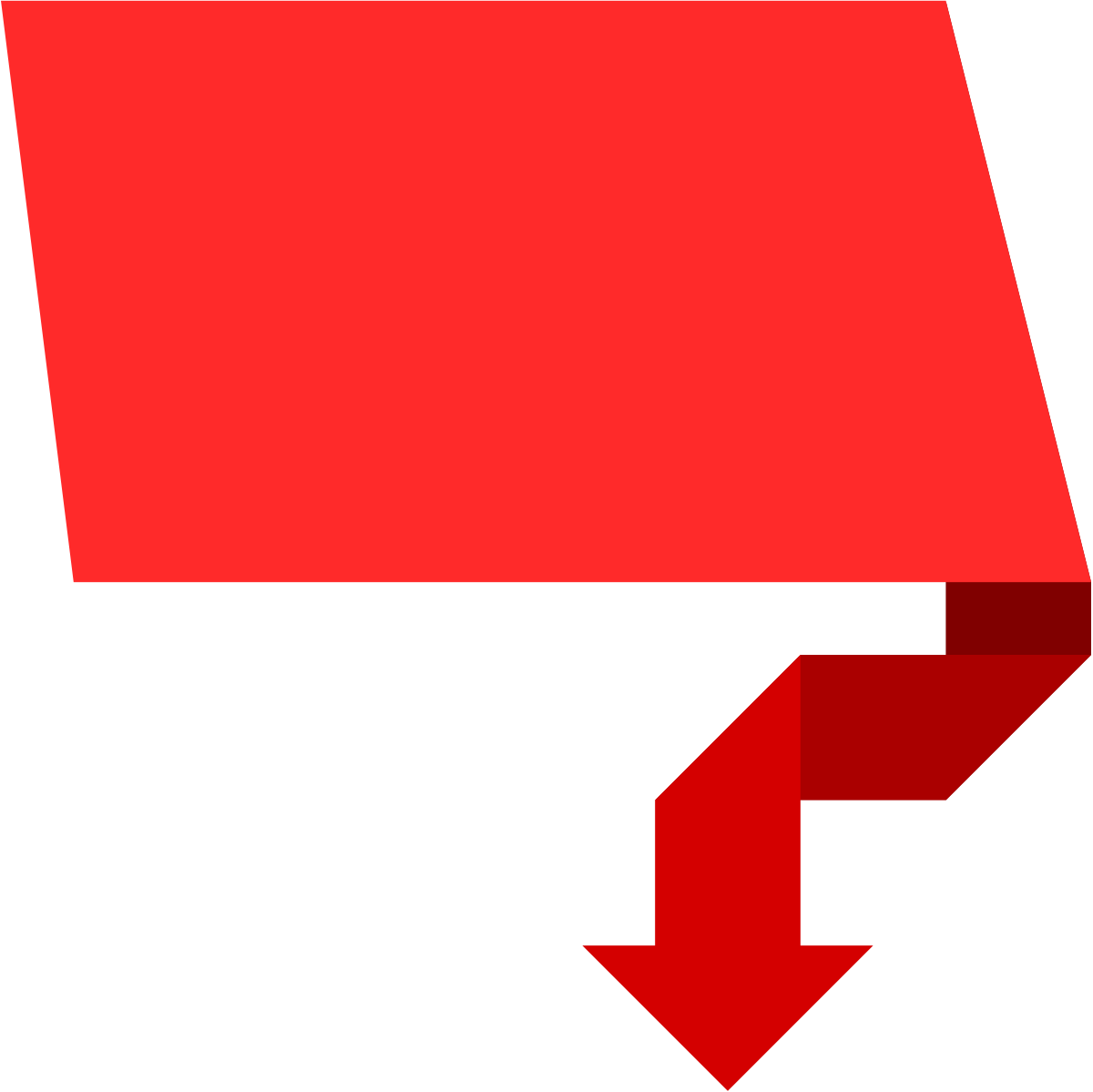 2024 год
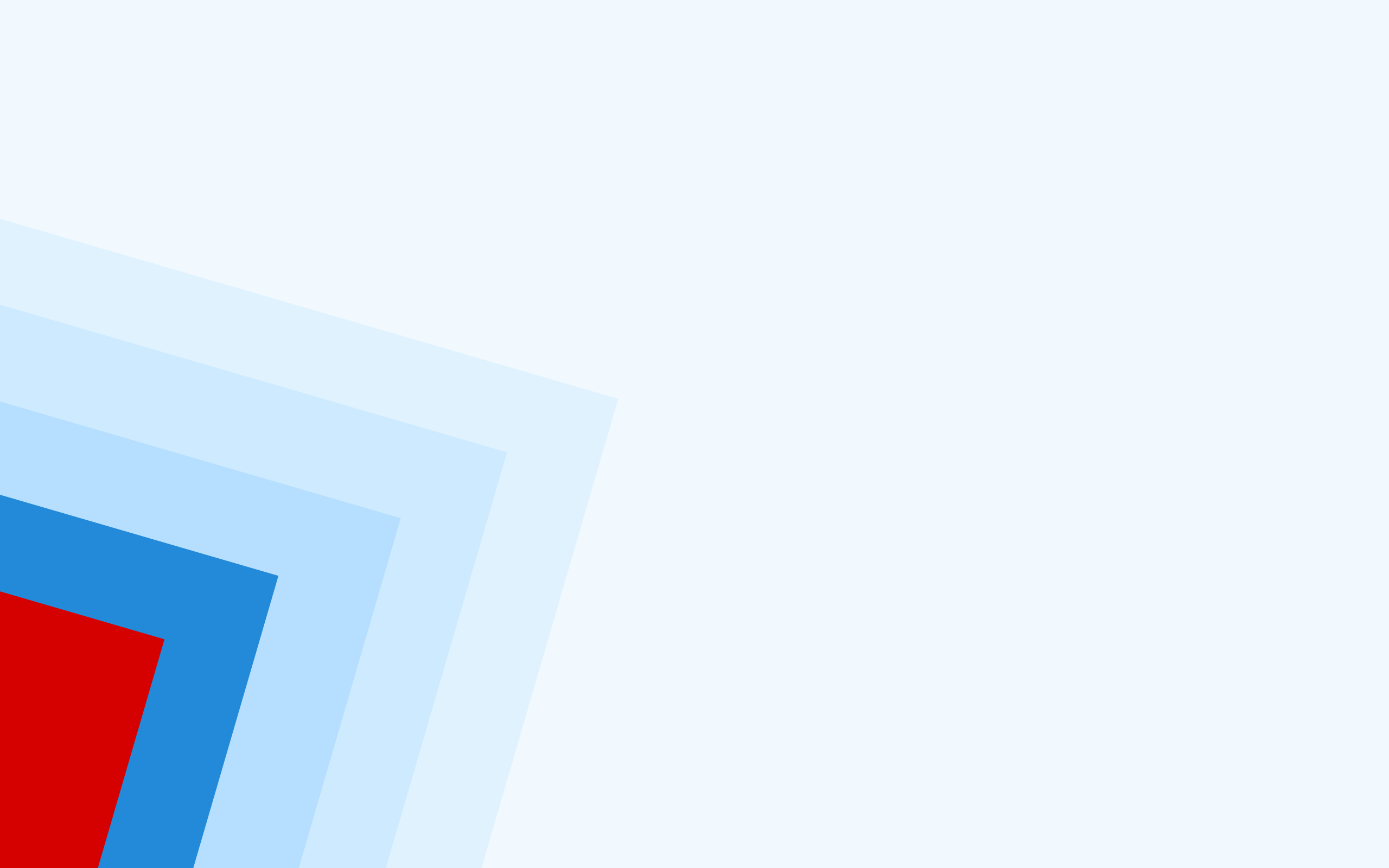 А. А. Леонтьев: «Функционально грамотный человек — это человек, который способен использовать все постоянно приобретаемые в течение жизни знания, умения и навыки для решения максимально широкого диапазона жизненных задач в различных сферах человеческой деятельности, общения и социальных отношений»
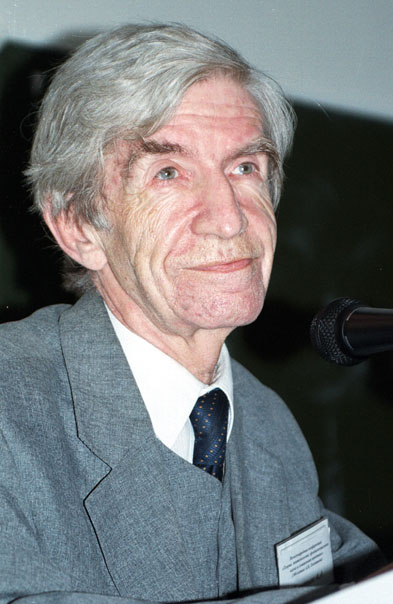 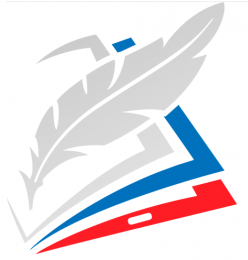 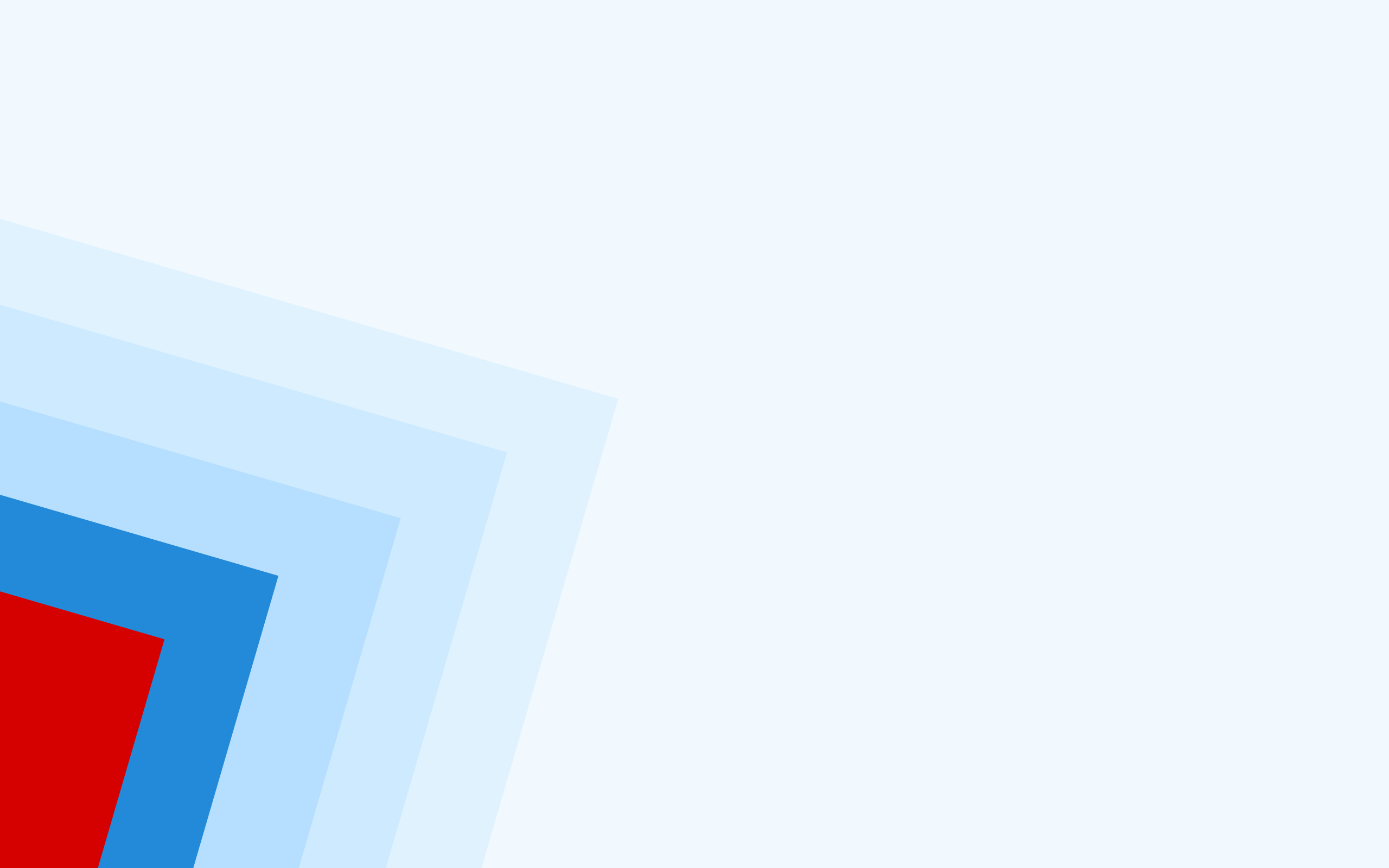 Мониторинг формирования функциональной грамотности, или «мягкий» мониторинг
Математическая грамотность
Естественно-научная грамотность
Читательская грамотность
Финансовая грамотность
Креативное и критическое мышление 
Глобальные компетенции
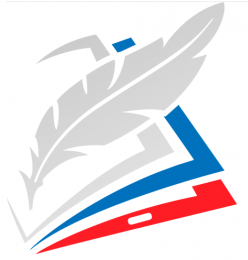 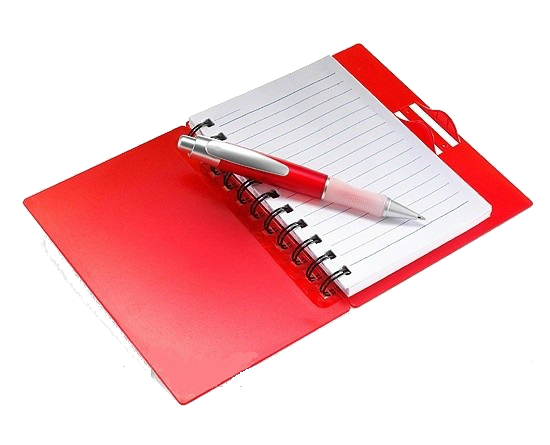 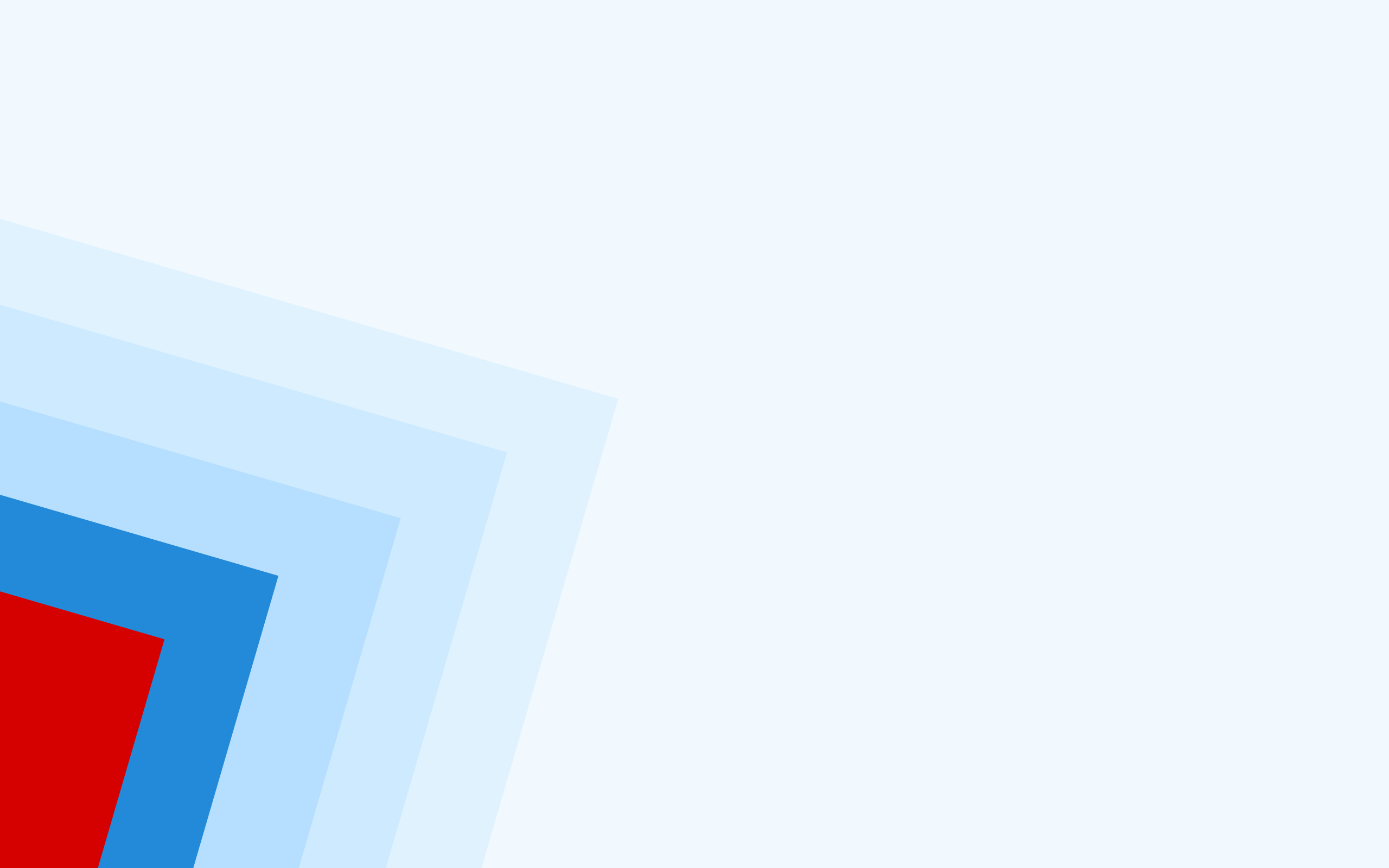 Ближайшие события в оценке
Ближайшие события в оценке
2019-2024 гг. общероссийская и региональная оценка по модели PISA, проводит Рособрнадзор 

В т.ч. 2021 г. оценка на представительной выборке школ Красноярского края, в выборку войдут не менее 75 школ
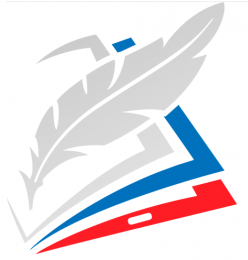 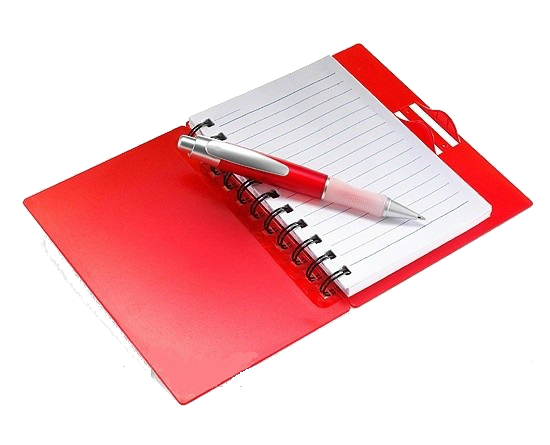 Открытые материалы «мягкого мониторинга»
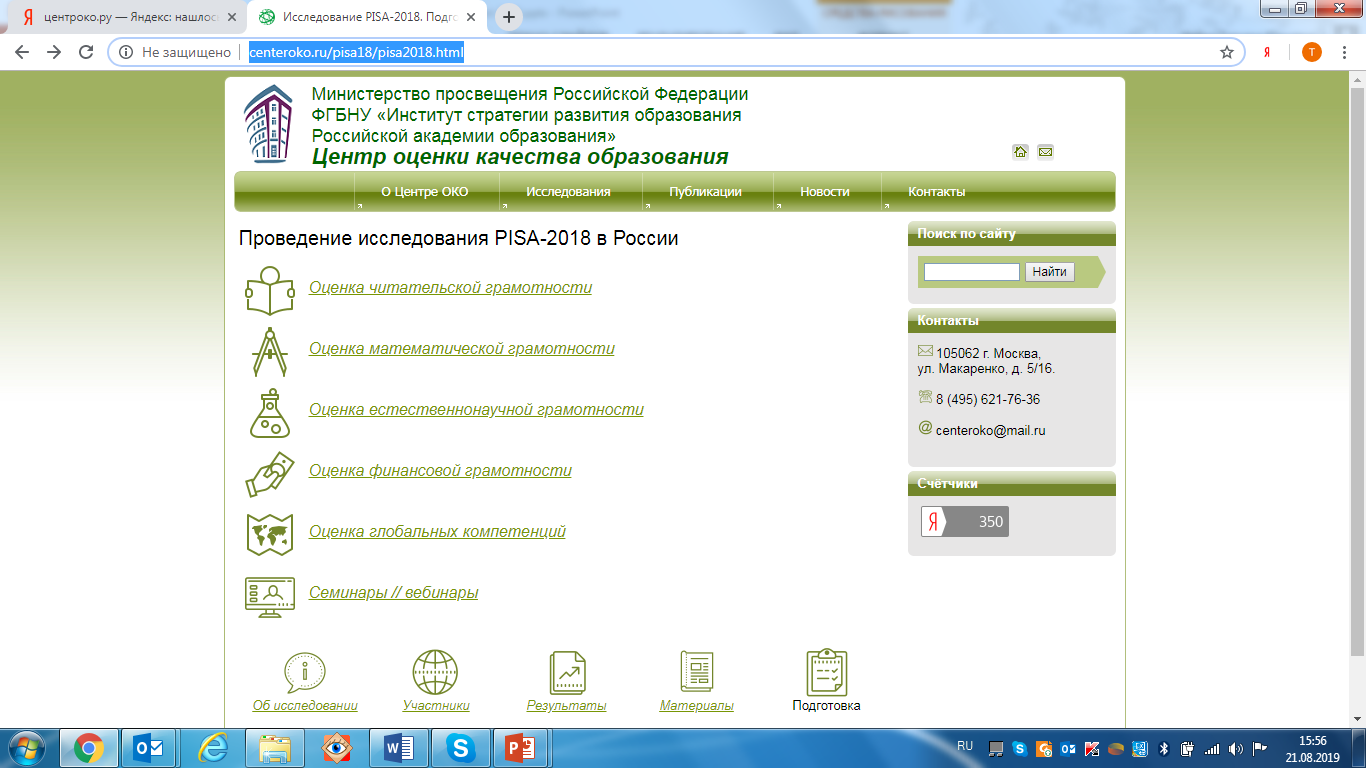 http://www.centeroko.ru/pisa18/pisa2018.html
Открытые материалы «мягкого Мониторинга»
Московский центр качества образования (МЦКО) на своем портале  создал учетные записи для регионов, участвующих в апробации инструментария.
Ссылка https://myskills.ru/account/login
Логин:monitoring_demo4
Пароль:MFG2019
В разделе "Тематические работы" представлены демонстрационные варианты федерального мониторинга.
Главная страница сервиса, нужно выбрать раздел «Тематические работы»
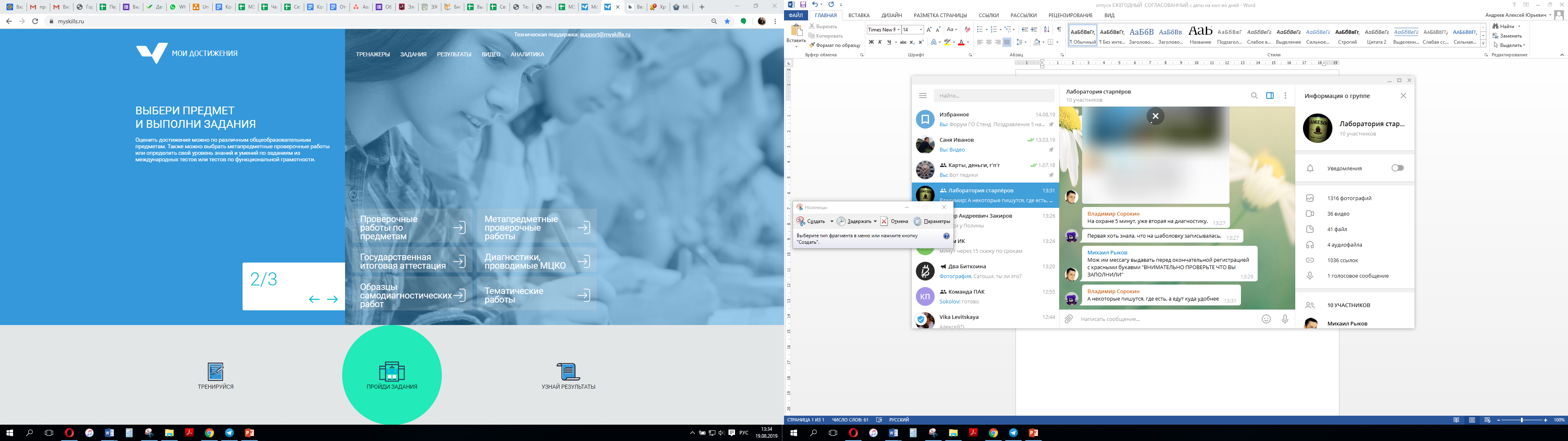 Московский центр качества образования (МЦКО) на своем портале создал учетные записи для регионов, участвующих в апробации материалов «мягкого мониторинга»
https://myskills.ru/account/loginЛогин:monitoring_demo4Пароль:MFG2019
В разделе "Тематические работы" представлены демонстрационные варианты федерального мониторинга.
Оценка Функциональной грамотности в красноярском крае
Читательская грамотность 1-4 и 6 класс
Вводятся новые типы данных, 
увеличивается доля множественных и несплошных текстов (с текстовой и графической информацией), 
появляется новая группа умений – оценка и осмысление информации, 
разрабатываются особые материалы для детей с ОВЗ в КДР4

Групповой проект – 4 класс (работа в команде)

Естественно-научная грамотность – 8 класс 
Уменьшается доля сведений, которые ученик может взять из текста или задания, задания будут опираться на способы работы, которые осваиваются в естественно-научной области

		Математическая грамотность – 2020 г.
График проведения  
краевых мониторинговых процедур
в 2019-2020 учебном году
Читательская грамотность – Это
способность человека понимать и использовать письменные тексты, размышлять о них и заниматься чтением для того, чтобы достигать своих целей, расширять свои знания и возможности, участвовать в социальной жизни» [исследование PISA]

(цит. по Основные результаты международного исследования образовательных достижений учащихся PISA-2009: Аналитический отчет. - М.: МАКС Пресс, 2012. С. 8)
ЧГ 6 класс
Всего в работе приняли участие 
362 обучающихся.
Ключевая  проблема
В основной школе нет стратегии обучения чтению и пониманию.

На фоне падения интереса к чтению ученик не получает нового опыта и средств.
Необходимые условия для изменений
Понимание, что такое читательская грамотность, группы читательских умений, типичные трудности чтения и понимания
«Принятие» необходимости работы с читательской грамотностью как с собственной задачей
Отказ от попыток решить проблемы тренингом, от специальных «уроков читательской грамотности»
Взаимодействие предметников, работа во всех или почти во всех предметных областях
Отказ от репрессивных мер
Реалистичные цели
Отказ от установки «Мы уже все знаем», «Это все у нас уже есть»
Оценка естественнонаучной грамотности
Основные умения естественнонаучной грамотности
Полезные материалы
На сайте ФГБУН Институт стратегии развития образования РАО для ознакомления представлены материалы для оценки естественнонаучной грамотности учащихся 5 и 7 классов:
http://skiv.instrao.ru/support/demonstratsionnye-materialya/index.php
Полезные материалы (примеры)
Полезные материалы (примеры)
Научное объяснение явлений
Оценка математической грамотности
Пример заданий
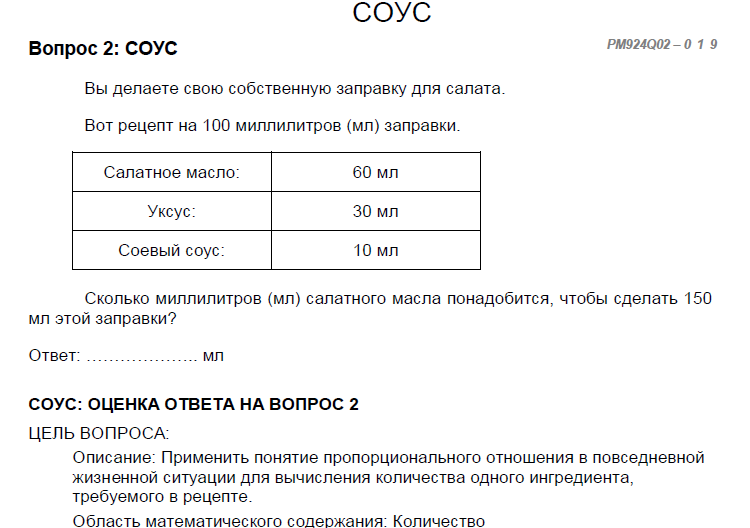 Подведем итог…
Есть инструментарий измерения функциональной 	грамотности, образовательная среда, 	обучающиеся, педагоги
Знаем сроки проведения процедур

Нужно научиться использовать инструментарий с 	учетом  временных рамок 
		научиться работать с результатами процедур, 	для того чтобы были видны достижения каждого 	ребенка.
Проект «Современная школа»
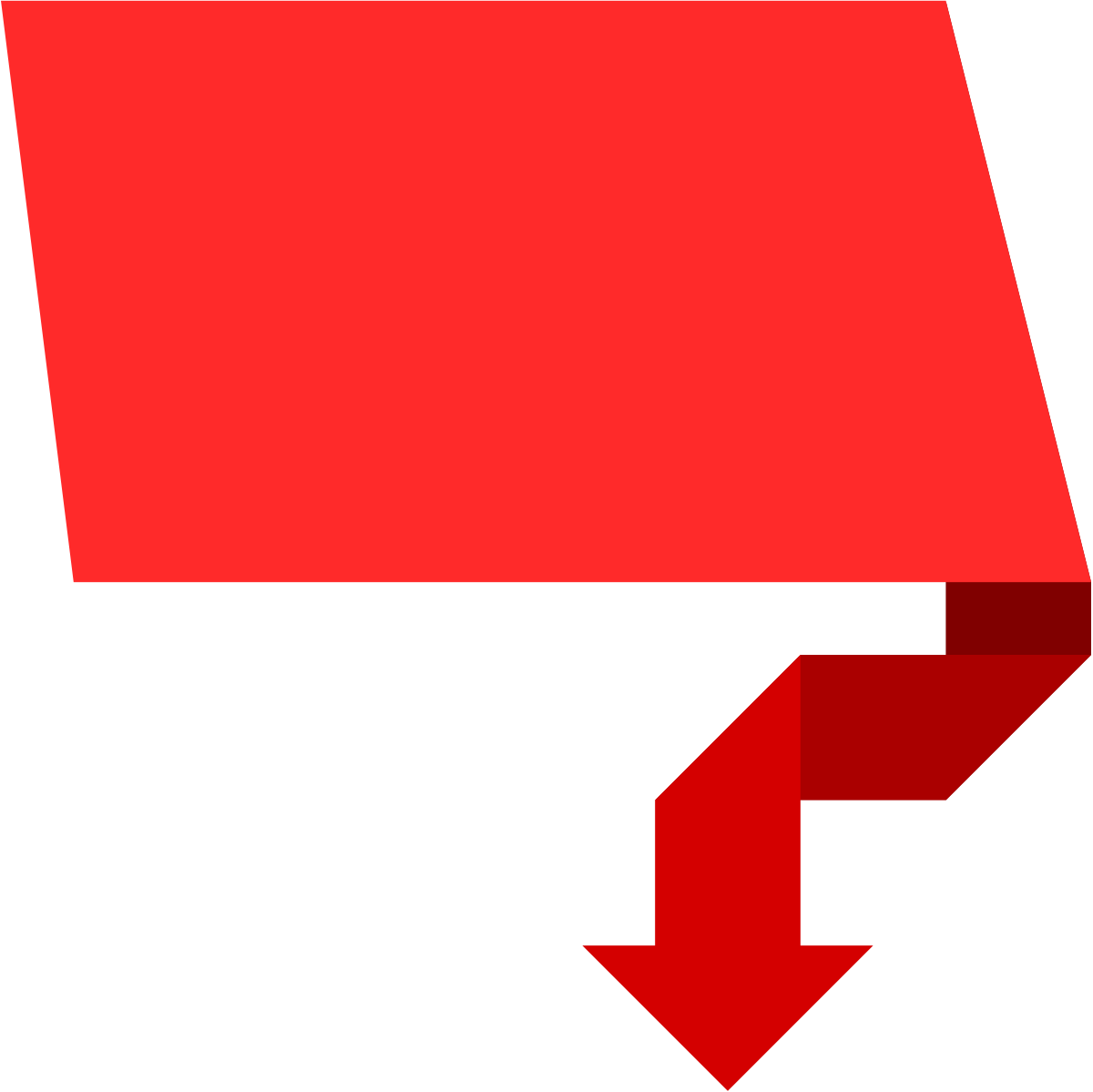 2024 год